Аналитическая справка по результатам ОГЭ и ЕГЭ 2018г.
Подготовила
Девяшина Е.В., 
учитель англ.языка, ВКК, 
руководитель ГМО ГО Верхняя Пышма
ОСНОВНЫЕ РЕЗУЛЬТАТЫ ОГЭ
В 9 классе итоговую аттестацию по английскому языку проходили 75 человек
Распределение отметок и баллов, полученных участниками ГИА
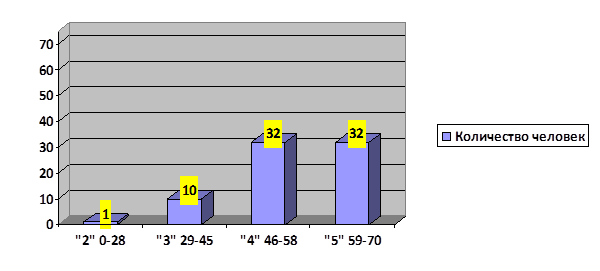 Распределение отметок и баллов, полученных участниками ГИА в % соотношении
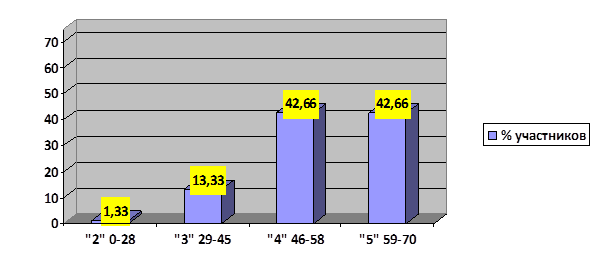 Средний процент (от максимального балла) выполнения разделов КИМ ГИА
Результаты выполнения заданий раздела 1 (задания по аудированию)
Результаты выполнения заданий раздела 2 (задания по чтению)
Результаты выполнения заданий раздела 3 (задания по грамматике и лексике)
Результаты выполнения заданий раздела 4 (задания по письменной речи)
Результаты выполнения заданий раздела 5  (Задания по говорению)
Анализ выполнения экзаменационной работы выпускниками 9 классов с различным уровнем подготовки
Группа 1 Неудовлетворительный уровень 
Первичный балл 0–28
Доля участников ГИА от общего числа–1,3%
Группа 2 Удовлетворительный уровень 
Первичный балл 29–45 
Доля участников ГИА от общего числа – 13,3%
Анализ выполнения экзаменационной работы выпускниками 9 классов с различным уровнем подготовки
Группа 3 
Хороший уровень Первичный балл 46–58 
Доля участников ГИА от общего числа – 42,6 %
Группа 4 
Отличный уровень Первичный балл 59–70 Доля участников ГИА от общего числа – 42,6 %
ОСНОВНЫЕ РЕЗУЛЬТАТЫ ЕГЭ
В 2018 году в основной части единого государственного экзамена по иностранным языкам приняли участие 36 выпускников 11 класса. 
Величина минимального балла составила 22.
Доля участников, не набравших минимального балла, составила: 0%
Число участников, получивших максимальный балл – 0 %
Распределение участников ЕГЭ по тестовым баллам в 2018г.
Уровень владения англ. языком, согласно международной шкале
Базовый уровень – A2+2 (22 – 50 баллов)
Повышенный уровень – В1 (51 – 83 баллов) !
Высокий уровень – В2 (84 – 100 баллов)
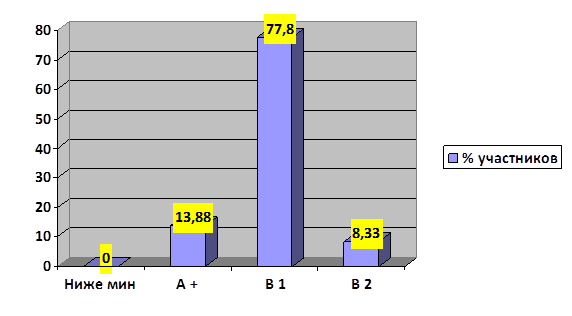 Анализ результатов выполнения заданий раздела «Аудирование»
С заданием 1 на понимание основного содержания прослушанного текста справились 55,5 % сдававших экзамен, в то время как задание 2 повышенного уровня сложности на понимание в прослушанном тексте запрашиваемой информации вызвало затруднения.
Анализ результатов выполнения заданий раздела «Аудирование»
Задания с 3 по 9 высокого уровня сложности на полное понимание прослушанного текста значительных трудностей у обучающихся не вызвало. Только  с двумя заданиями не справились более половины ребят, процент выполнения остальных пяти – от 58 до 86 –хотя и этот показатель нельзя назвать высоким.
Анализ результатов выполнения заданий раздела «Чтение»
Анализ результатов выполнения заданий раздела «Грамматика и лексика»
Задания на проверку грамматических навыков (19 – 25) и лексико-грамматических навыков (26 – 31) относятся к базовому уровню сложности, и большинство выпускников не справились только с одним из них (29). Остальные задания выполнены хорошо.
Задания повышенного уровня сложности 32 – 38 на выявление лексико-грамматических навыков не вызвали затруднений в среднем у двух третей сдававших экзамен.
Анализ результатов выполнения заданий раздела «Письмо»
Таблица свидетельствует о том, что практически все выпускники написали личное письмо по первым двум критериям на удовлетворительную оценку.
Из этой таблицы видно, что большинство выпускников не справились с заданием 40.
% учащихся, набравших максимальный балл за работу базового уровня письменной части
% учащихся, набравших максимальный балл за работу повышенного уровня письменной части
% учащихся, набравших максимальный балл за работу высокого уровня письменной части
% учащихся, набравших максимальный балл за работу разных уровней
% учащихся, справившихся с работой базового уровня письменной части
% учащихся, справившихся с работой повышенного уровня письменной части
% учащихся, справившихся с работой высокого  уровня письменной части
% учащихся, справившихся с работой на разных уровнях
Анализ результатов выполнения заданий раздела «Говорение»